Argaman WWTP Case StudyISRAEL
About us
DHV MED is an Engineering and Environmental Consulting company with a workforce of 50 engineers and consultants.
The company specializes in environmental consulting, environmental regulation, water supply and sewage, air quality, soil, and solid waste, as well as planning and management of engineering projects.
The major expertise of the company is design of waste water treatment plants (WWTP)
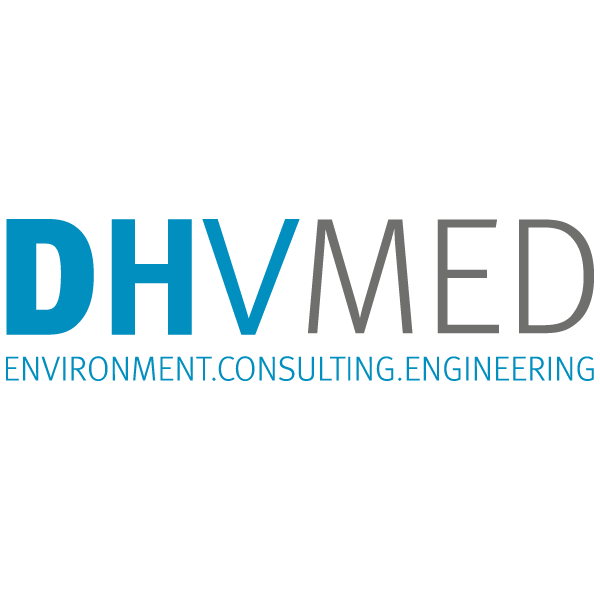 Hagai Kotzer
Background Argaman WWTP
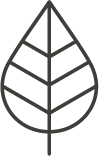 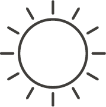 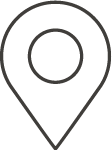 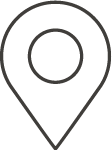 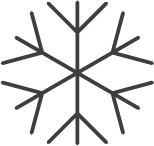 Temperaturein the summer
~ 35c
Effluent Quality 
BOD- 100mg/lTSS – 100mg/l
Temperaturein the winter
 ~-5c
Rural project treating of 6,000m^3 per day.
Location 
The Golanheights
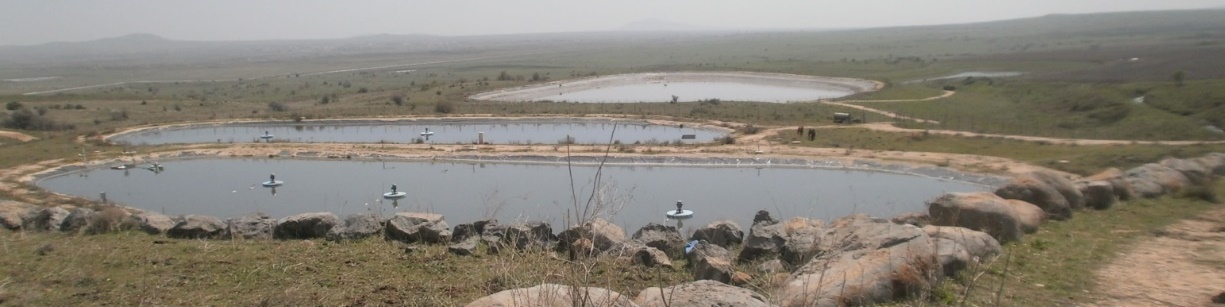 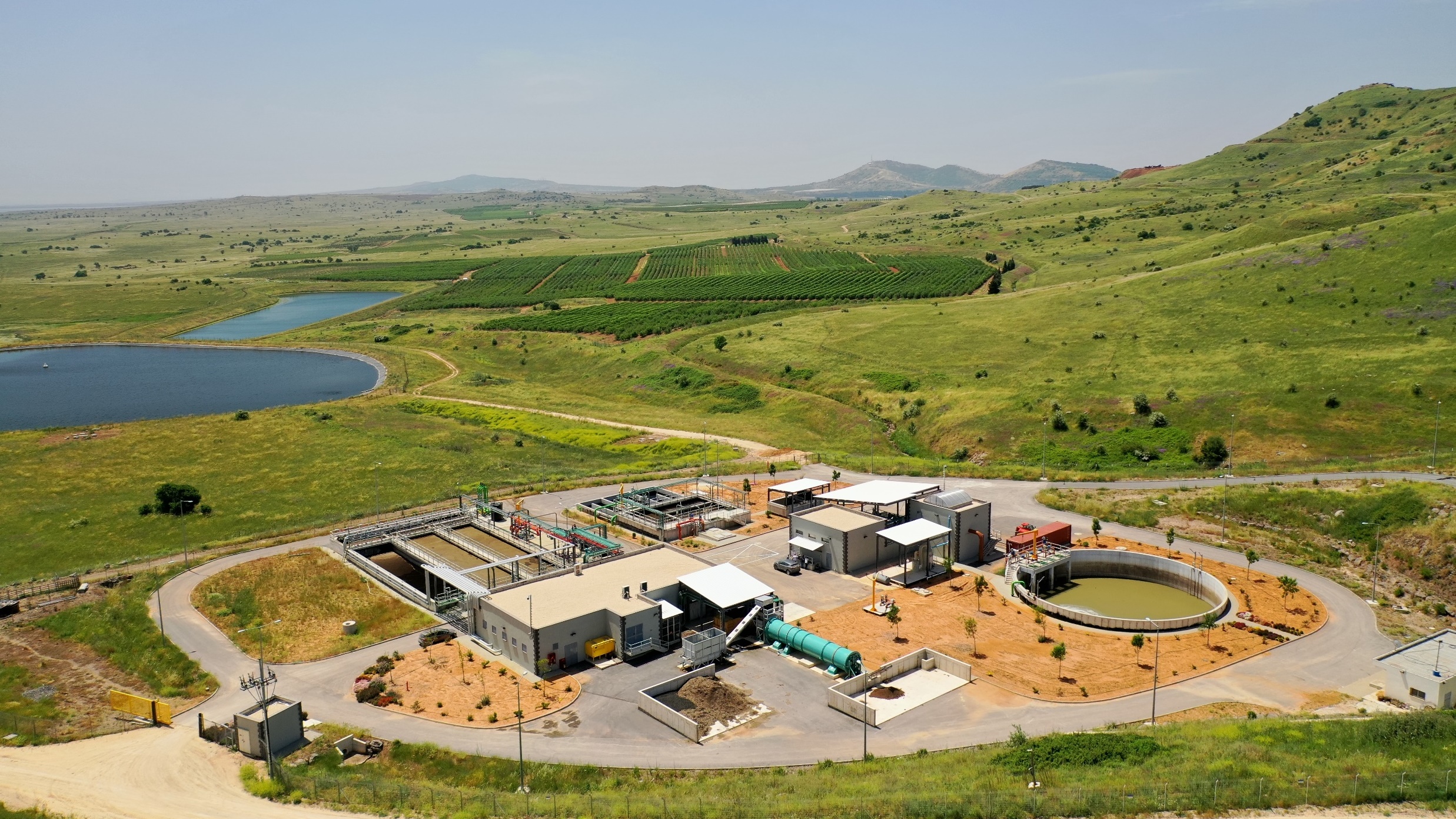 The Challenge:
Building a new plant with a very high standards due the fact that there are new standards for the effluents
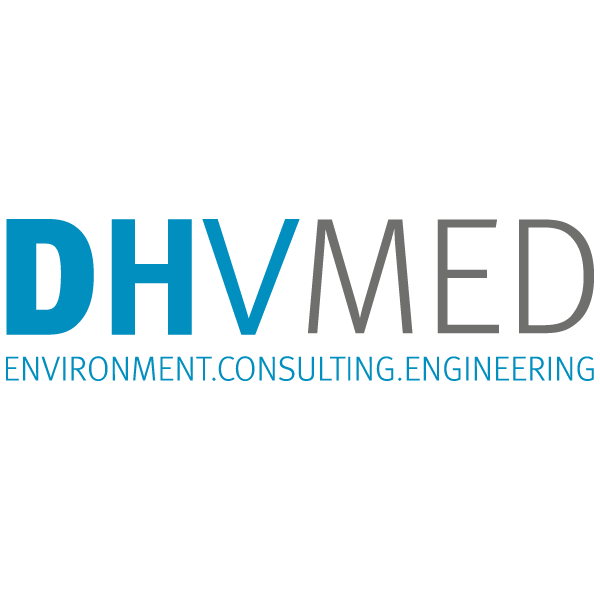 Contact: Hagai@DHVmed.com